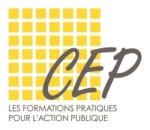 CFFE E-learning  2ème coaching
www.cffe.cep.swiss
Objectifs du 2ème coaching
Consolider ses connaissances à l’aide des exercices réalisés

Mettre en pratique sur le terrain les connaissances développées dans le e-learning et/ou lors des exercices réalisés
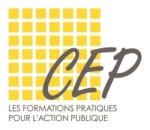 Programme CFFE du 2ème coaching
Retour d’expérience(s)
Le contrat pédagogique 
La planification 
L’évaluation - ou les évaluations - et les objectifs
L’évaluation des conditions d’apprentissage au sein de mon entreprise (en lien avec la qualicarte)
L’autoévaluation de mes compétences et quelle suite donner à cela
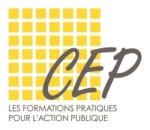 Retour d’expérience(s)
Par une discussion générale, faites un retour d’expérience(s) soit : 
par rapport aux connaissances acquises lors du e-learning, soit 
par rapport aux outils (livrables) préparés et consolidés lors du 1er coaching
ou encore par rapport à vos expériences. 

Indiquez 1 élément et précisez les motifs qui ont permis une amélioration ou une prise de conscience de votre rôle de formateur-trice.

Expliquez ceci au reste du groupe en 1 minute.
Soyez concis. Une image ou 1 objet peut également faire l’affaire.
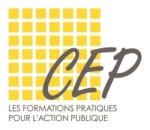 Le contrat pédagogique
Qu’est-ce qu’un «contrat pédagogique» selon vous ? A quoi peut-il servir ?

Par groupe de 3 à 4,
Présentez-vous vos contrats pédagogiques.
Retenez 3 règles de fonctionnement qui vous semblent pertinentes et utiles à chaque métier.
Indiquez-les dans le klaxoon en complétant ce que les autres personnes ont noté. Soyez attentifs à ne pas faire de doublons.
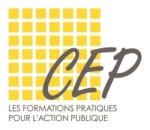 La planification
Chaque personne écrit dans le Klaxoon, les bases légales existantes pour créer une planification large

Avec ce qui a été écrit, que pouvez-vous constater (similitudes, différences, etc.) ? 

Comment pouvez-vous intégrer ces directives dans votre entreprise ?

Pour aujourd’hui, vous avez planifié au sens large le parcours de formation. Qu’avez-vous rencontré comme difficultés ? Et pour le plan de formation ?

Comment allez-vous faire concrètement avec cette planification dans le futur ?
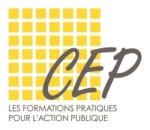 L’évaluation et les objectifs – petit rappel
Une formation ne pourrait se passer sans évaluation. Pour cela, il est important de fixer des objectifs. 

Quels sont les moments d’évaluation dans le processus d’apprentissage ? 

A quel(s) moment(s), en tant que FE/FPT, fixez-vous des objectifs ? 

Comment devraient être ces objectifs ?
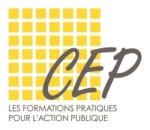 L’évaluation et les objectifs – vos exemples
Par groupe de 2 ou 3, montrez les objectifs que vous avez préparés. Les autres donnent leur avis sur la pertinence des objectifs. 

Quels sont les éléments que vous prenez en compte lors de la rédaction de vos objectifs ? 

Retour en plénière
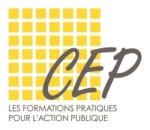 L’évaluation de l’entreprise – la qualicarte
En plénière, 2 questions : 

Selon vous, à quoi sert la qualicarte ? 

Quels sont les indicateurs que vous avez choisi d’améliorer dans votre entreprise et pourquoi ?
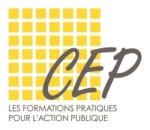 Et maintenant ?
De manière individuelle, prenez 20 minutes pour fixer les éléments que vous aimeriez : 
mettre en place
modifier
ajuster
tester
etc. 

N’hésitez pas à vous fixer un délai réaliste pour cela. 

A la fin de ce travail, 1, 2, 3 ou plus de personnes présentent leur plan.
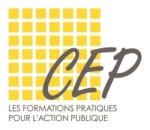 Auto-évaluation
Par groupe de 3 à 4, présentez votre auto-évaluation aux autres personnes. 

Avec l’exercice précédent, il y a peut-être des éléments que vous aimeriez compléter ? 

Temps : 5 minutes par personne
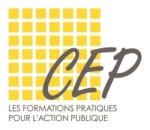 Fin de la formation CFFE
Avec quoi repartez-vous ?

Quelle sera votre prochain pas ?

Il vaut mieux en avoir 1 ou 2 qui seront réellement réalisés que de vouloir tout révolutionner.
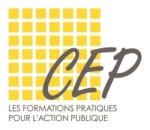 Envie d’aller plus loin ?
3 options : 

Formation continue ponctuelle dans un centre de formation, par exemple le CEP

Formation certifiante dans des centres de formation, par exemple l’HEFP

Mix entre les 2 : formation des 100 heures permettant d’obtenir un diplôme de formateurs-trices en entreprise
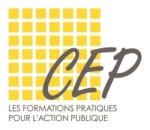 Très belle suite et beaucoup de plaisir
dans votre rôle de FE/FPT pour les années futures !
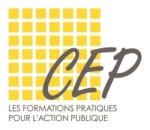